Základy rtg anatomie2019   prezentace: Anatomie pro samostudium https://is.muni.cz/el/med/podzim2015/VSAN0131p/um/59291451/
Popis rtg snímku:
Oblast  ( břicho, pánev…)
Typ snímku -  a)nativní-prostý, b)kontrastní : BaSO4 nebo 3J,4J jodidované steril. vodné roztoky
Projekce – sagitální, koronární, boční
Vlastní popis struktur s event. konkrétním názvem Rtg: koronarografie, HSG, urografie, ERCP…
Variety, artefakty, klinika
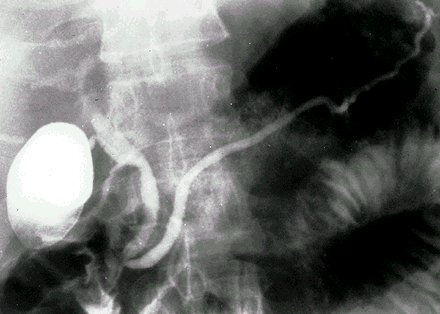 E R C P
Endoskopická
Retrográdní
Cholangio
Pancreatico-grafie
ERCP
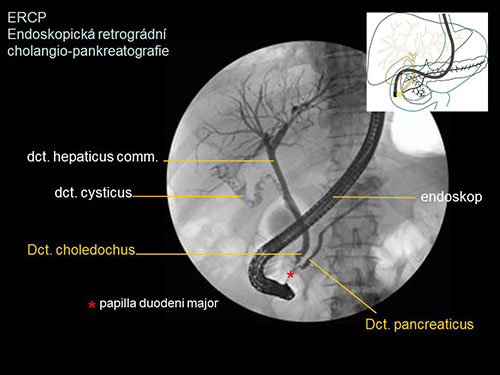 ERCP
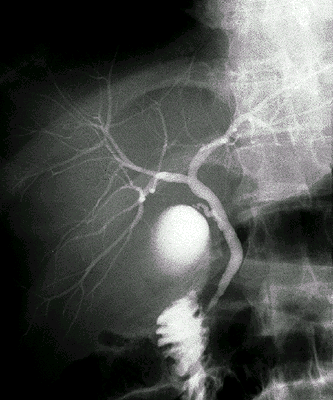 E R C P

Intra a extrahepatální žluč.cesty